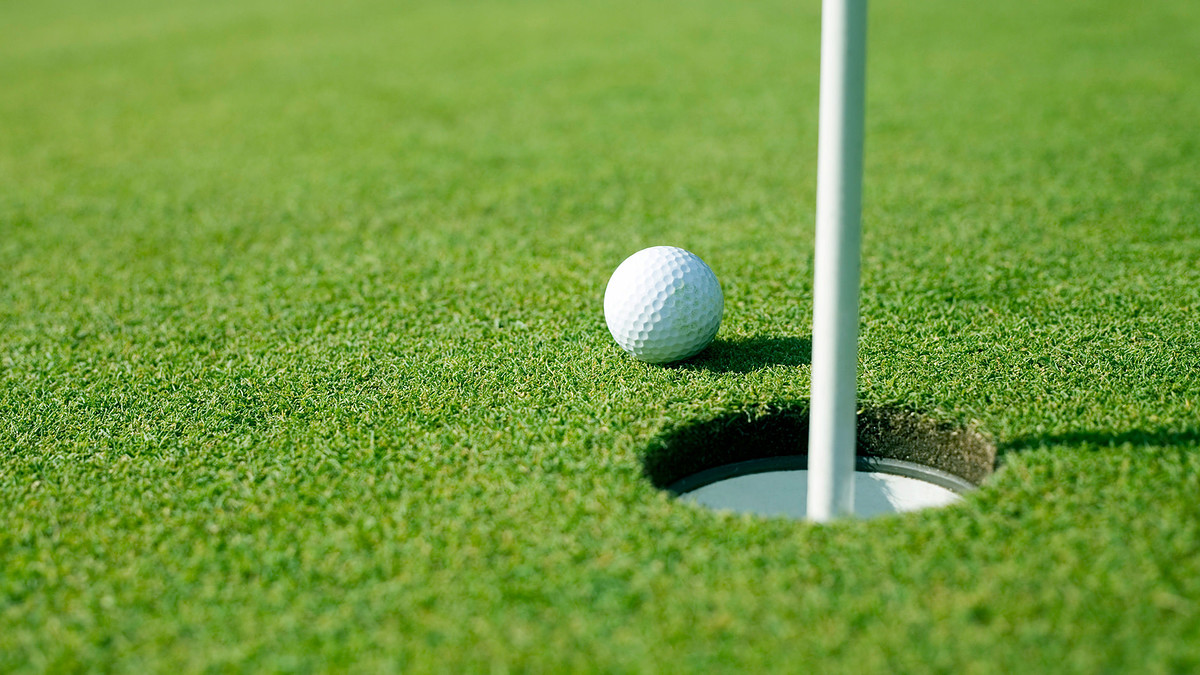 A MATTER OF INCHES
Have the mindset of a 
Runner in a Race
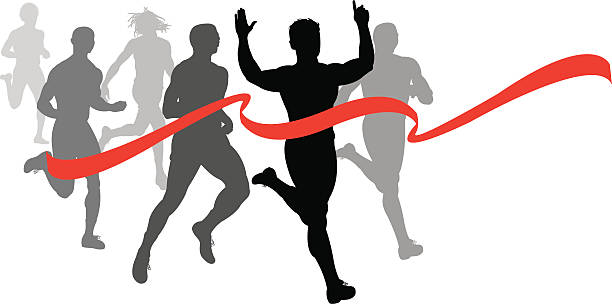 Have the mindset of a Runner in a Race
“Therefore we also, since we are surrounded by so great a cloud of witnesses, let us lay aside every weight, and the sin which so easily ensnares us, and let us run with endurance the race that is set before us,”

Hebrews 12:1
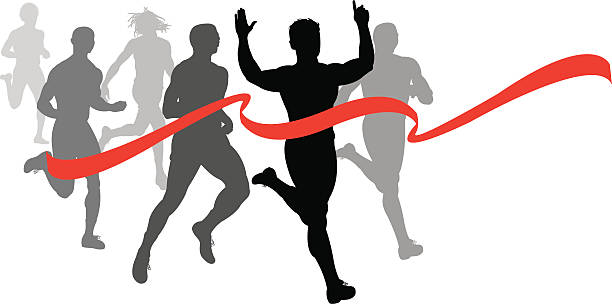 Have the mindset of a Runner in a Race
“Do you not know that those who run in a race all run, but one receives the prize? 
Run in such a way that you may obtain it.”

1 Corinthians 9:24
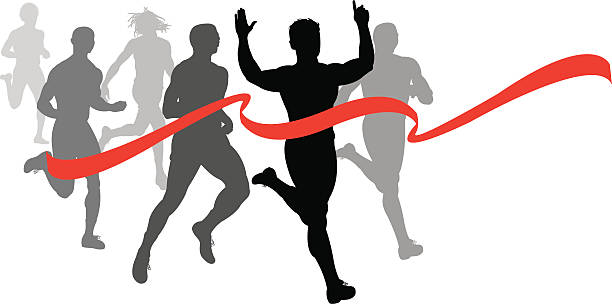 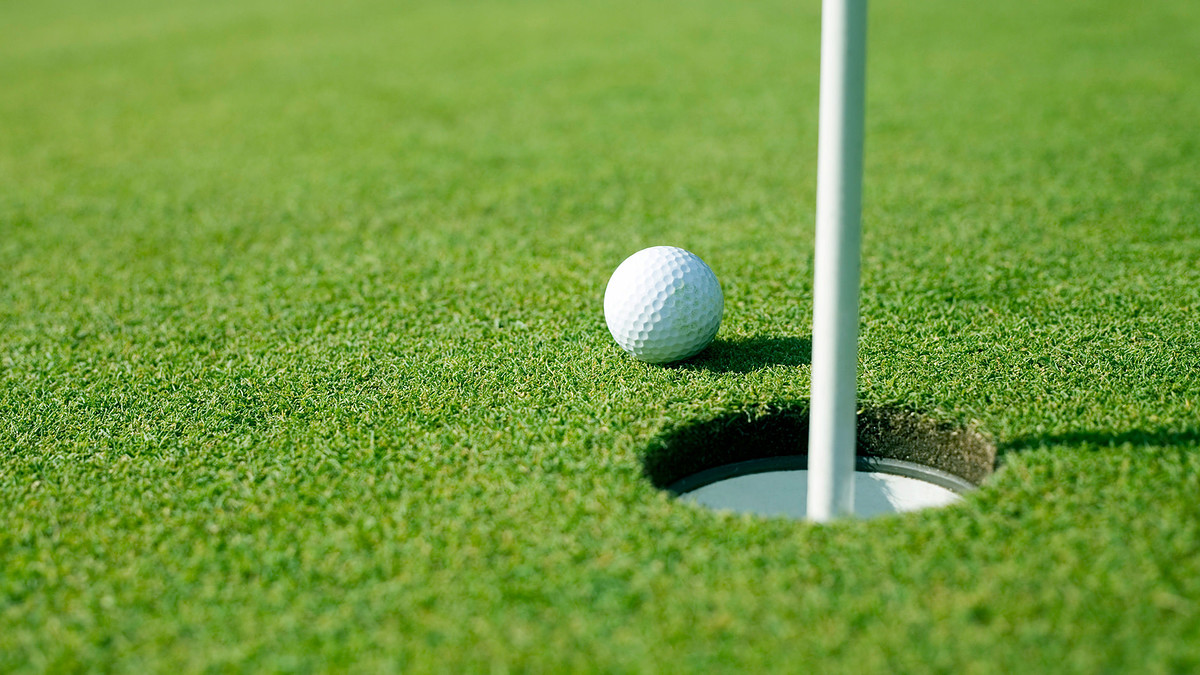 Those who “Missed by Inches”…
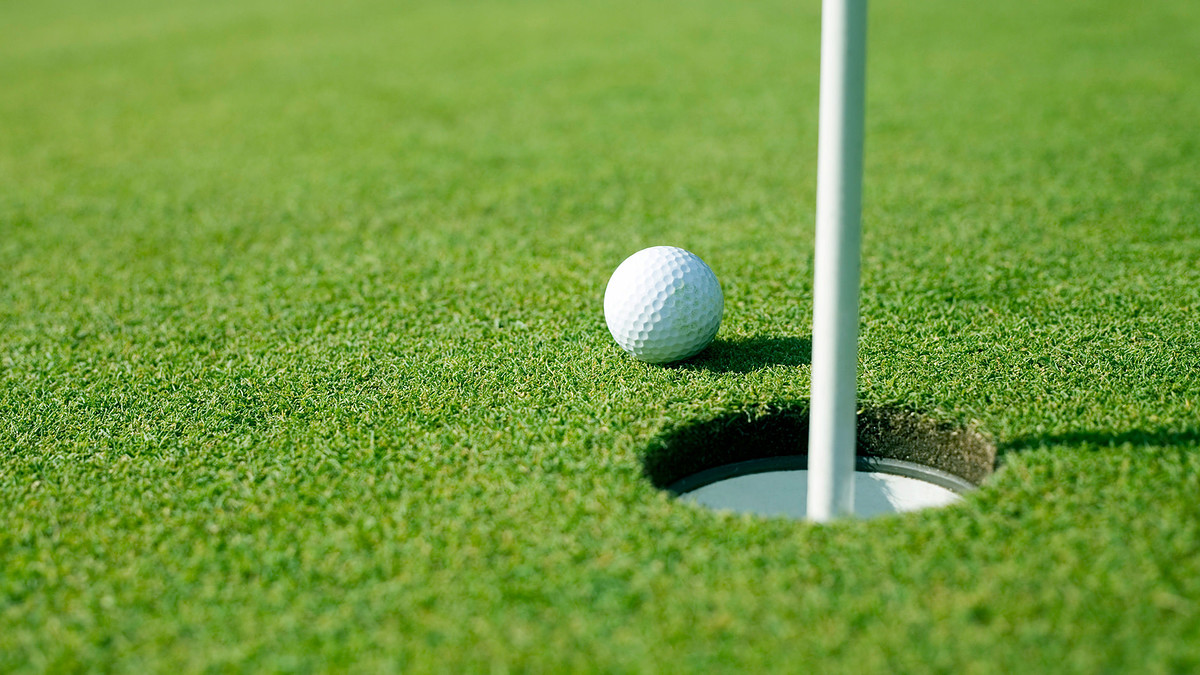 Those who “Missed by Inches”…
Felix (governor) – Acts 24:22-25
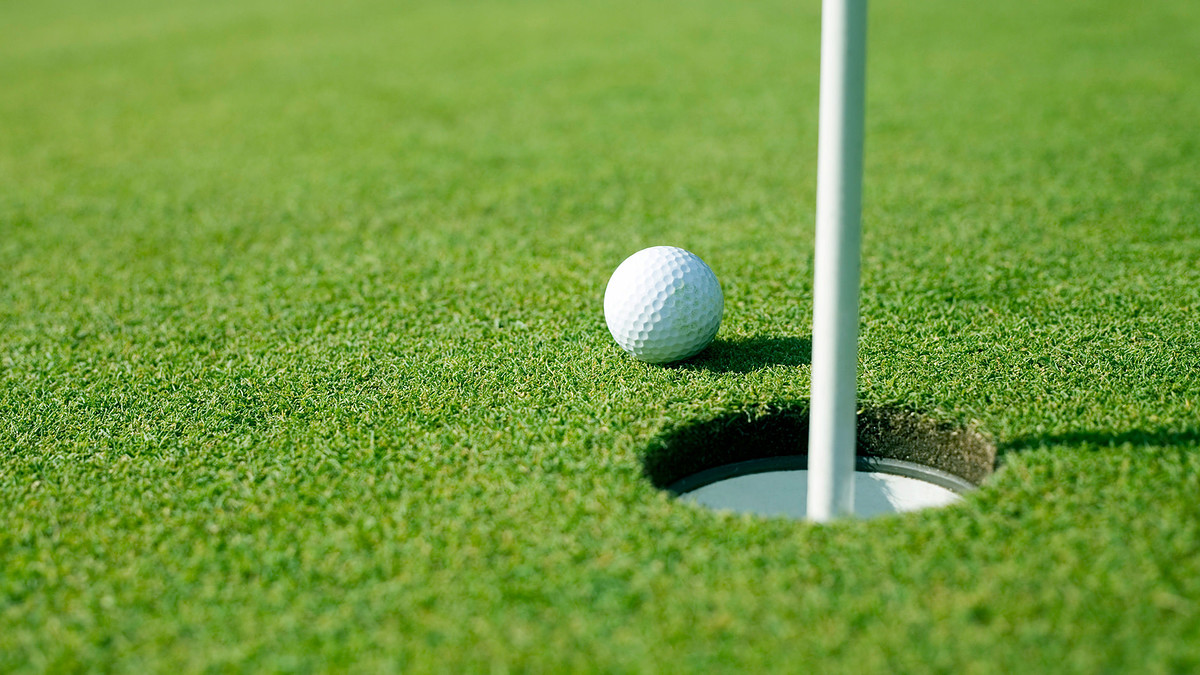 Those who “Missed by Inches”…
Felix (governor) – Acts 24:22-25
“But when Felix heard these things, having more accurate knowledge of the Way, he adjourned the proceedings and said, “When Lysias the commander comes down, I will make a decision on your case.” So he commanded the centurion to keep Paul and to let him have liberty, and told him not to forbid any of his friends to provide for or visit him…

Acts 24:22-25
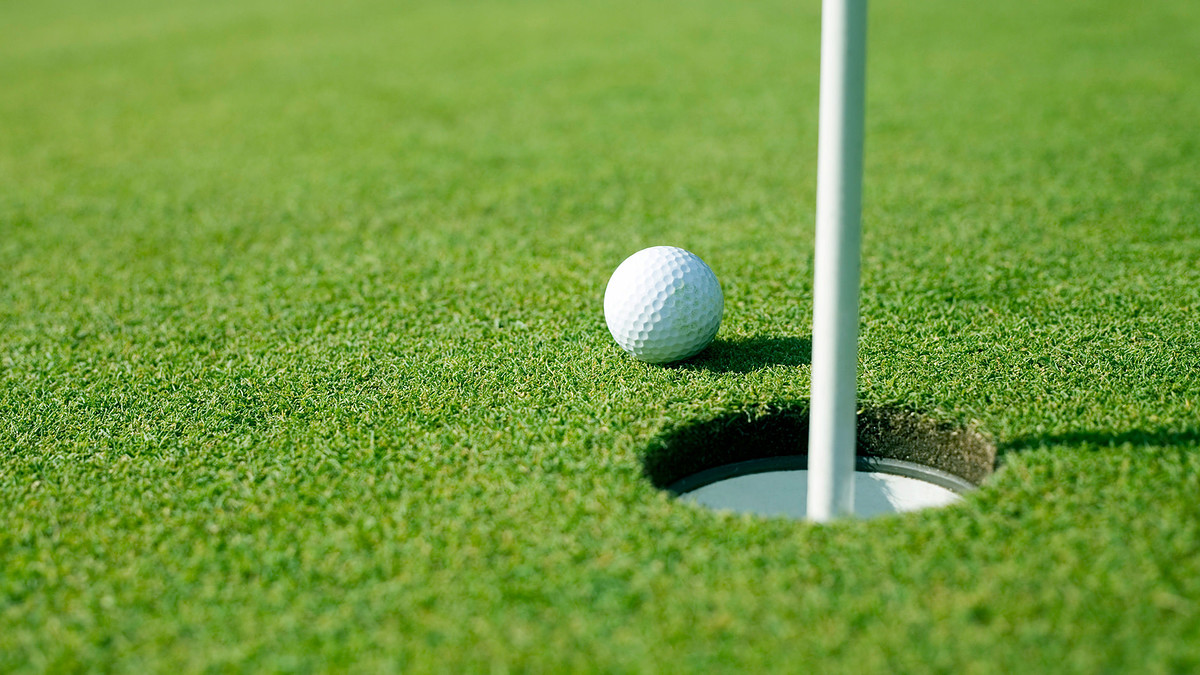 Those who “Missed by Inches”…
Felix (governor) – Acts 24:22-25
…And after some days, when Felix came with his wife Drusilla, who was Jewish, he sent for Paul and heard him concerning the faith in Christ. Now as he reasoned about righteousness, self-control, and the judgment to come, Felix was afraid and answered, “Go away for now; when I have a 
convenient time I will call for you.”

Acts 24:22-25
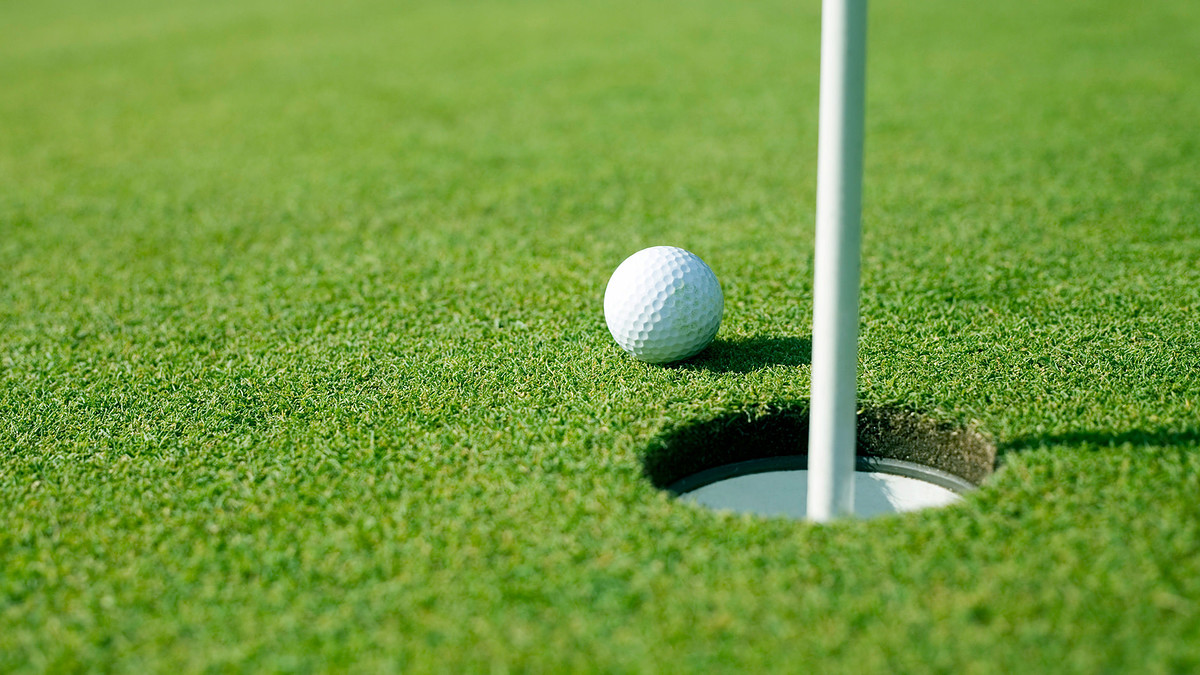 Those who “Missed by Inches”…
Felix (governor) – Acts 24: 22-25
Agrippa (king) – Acts 26: 22-29
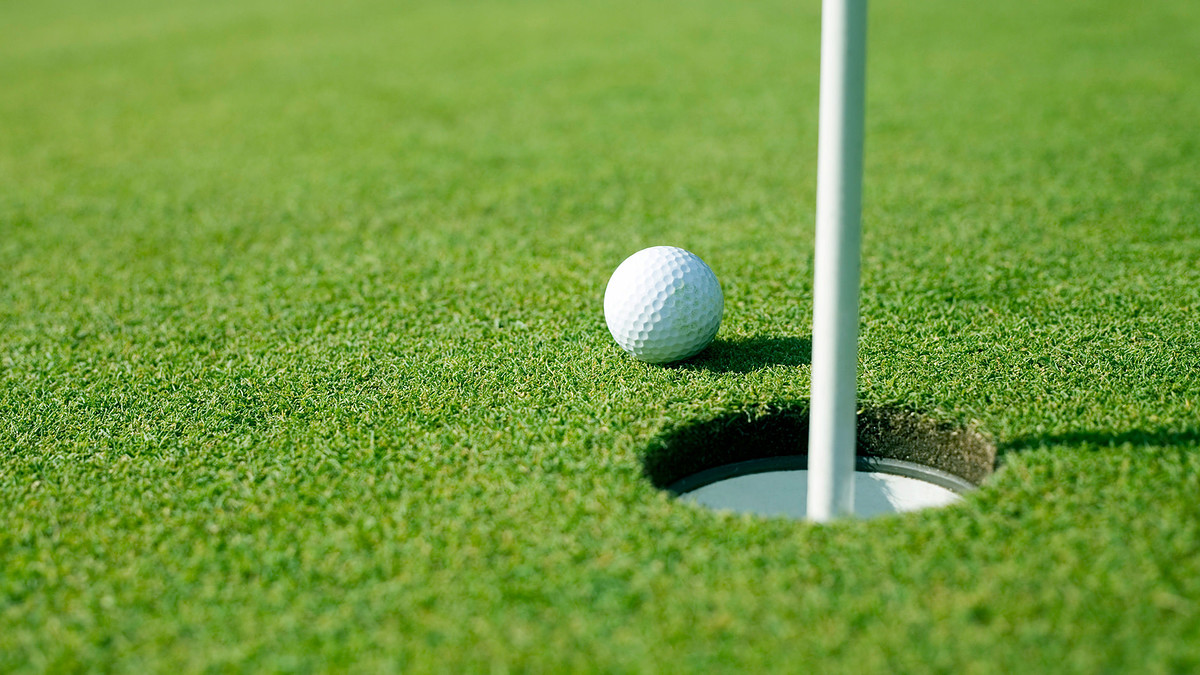 Those who “Missed by Inches”…
Felix (governor) – Acts 24: 22-25
Agrippa (king) – Acts 26: 22-29
Both of these men were 
so close to eternal salvation
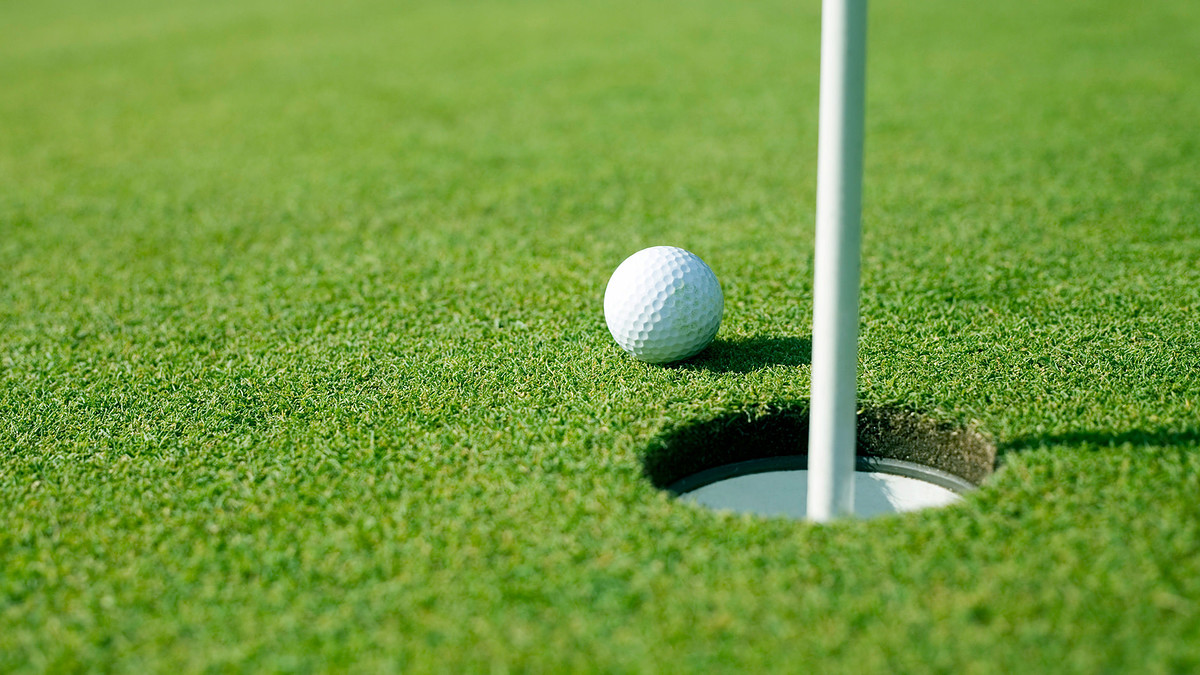 Those who seemingly overcame the      “Matter of Inches”…
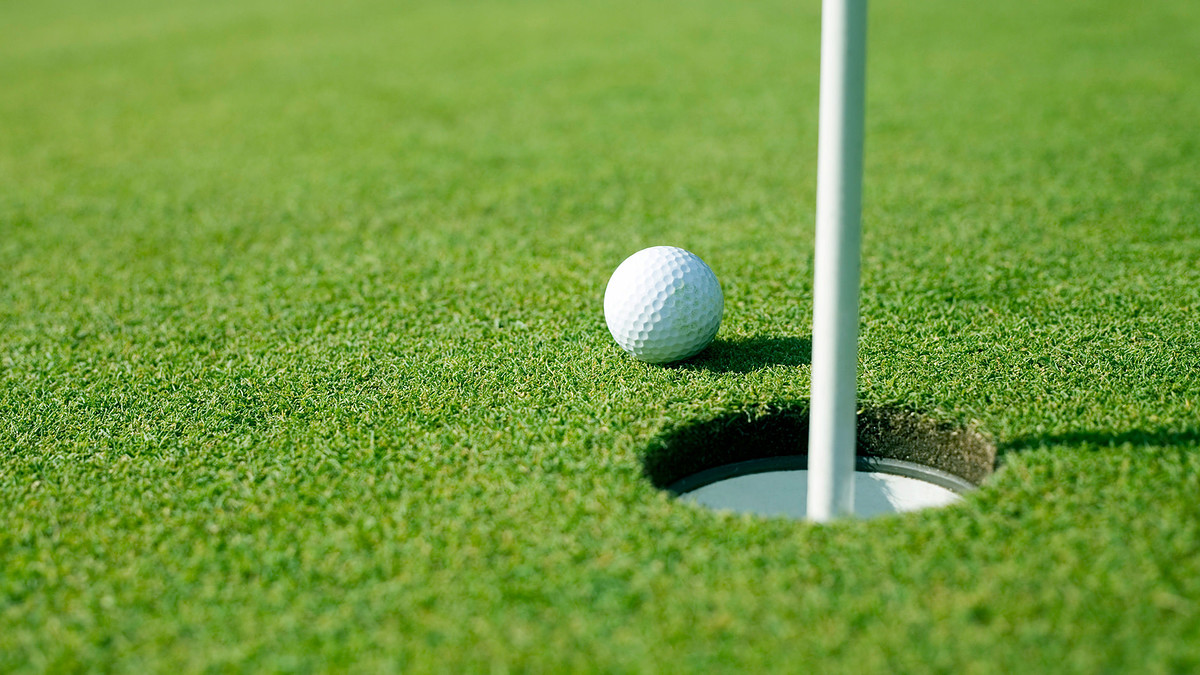 Those who seemingly overcame the      “Matter of Inches”…
Judas Iscariot
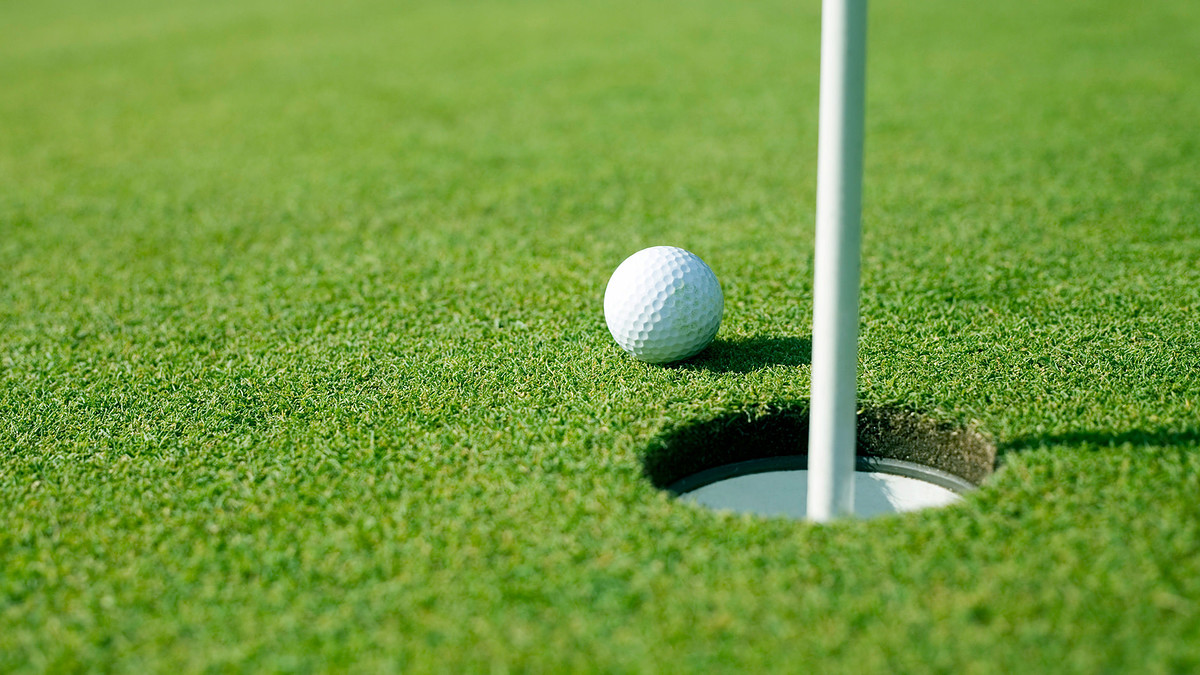 Those who seemingly overcame the      “Matter of Inches”…
Judas Iscariot
“Then one of the twelve, called Judas Iscariot, went to the chief priests and said, “What are you willing to give me if I deliver Him to you?” 
And they counted out to him thirty pieces of silver. So from that time he sought opportunity to betray Him.”

Matthew 26:14-16
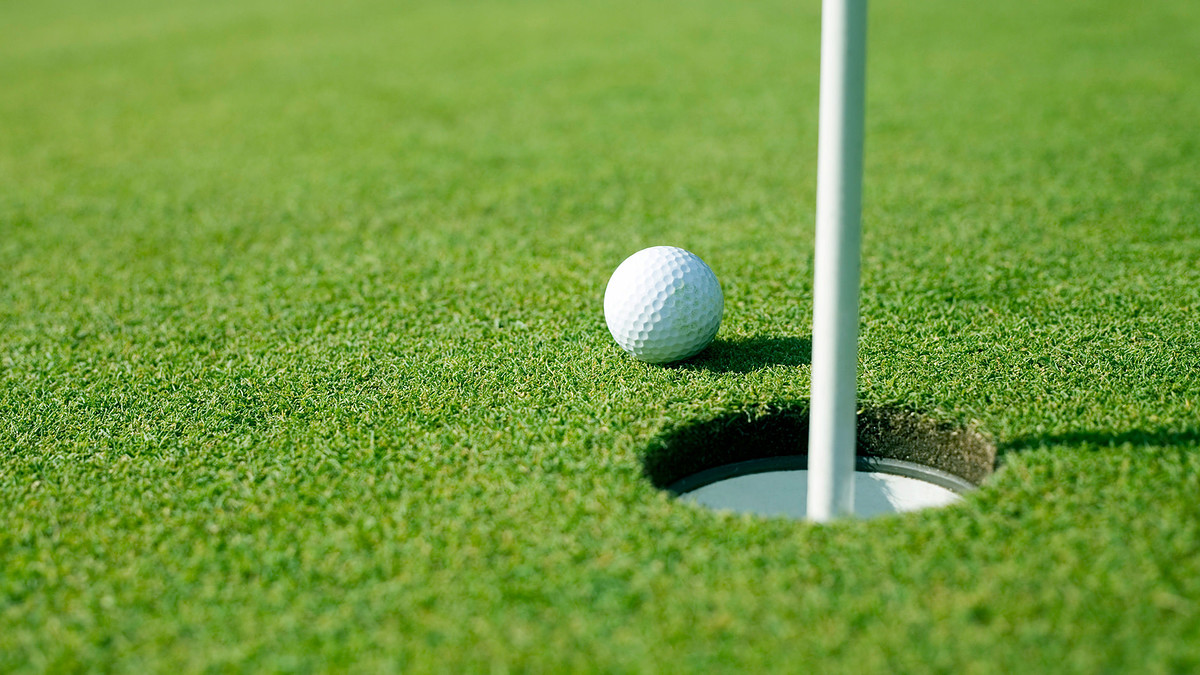 Those who seemingly overcame the      “Matter of Inches”…
Judas Iscariot
“When morning came, all the chief priests and elders of the people plotted against Jesus to put Him to death. And when they had bound Him, they led Him away and delivered Him to Pontius Pilate the governor…

Matthew 27:1-5
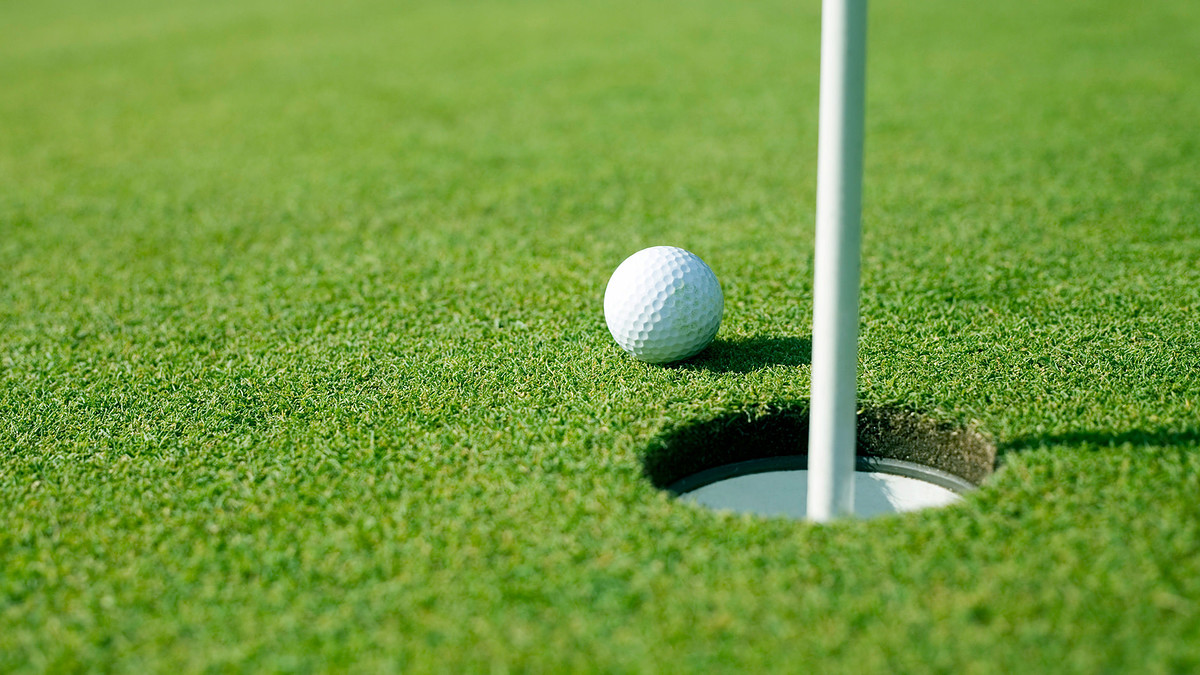 Those who seemingly overcame the      “Matter of Inches”…
Judas Iscariot
…Then Judas, His betrayer, seeing that He had been condemned, was remorseful and brought back the thirty pieces of silver to the chief priests and elders, saying, “I have sinned by betraying innocent blood.”
And they said, “What is that to us? You see to it!”
Then he threw down the pieces of silver in the temple and departed, and went and hanged himself.”

Matthew 27:1-5
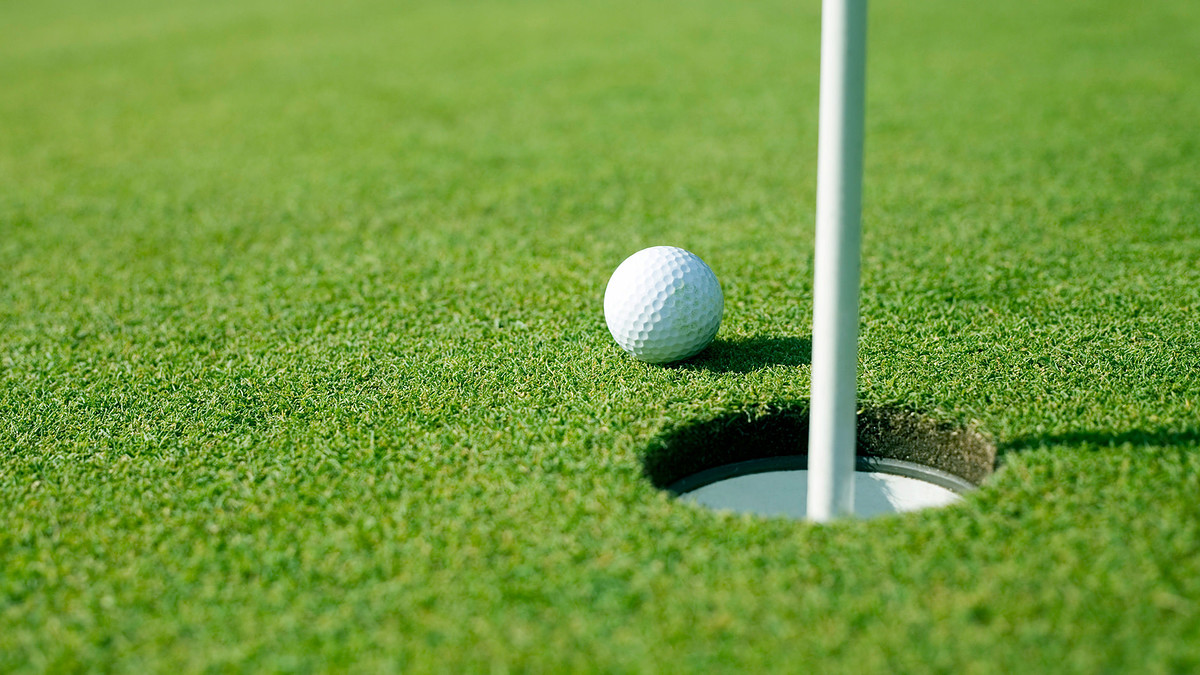 Those who seemingly overcame the      “Matter of Inches”…
Demas – Colossians 4:10-14
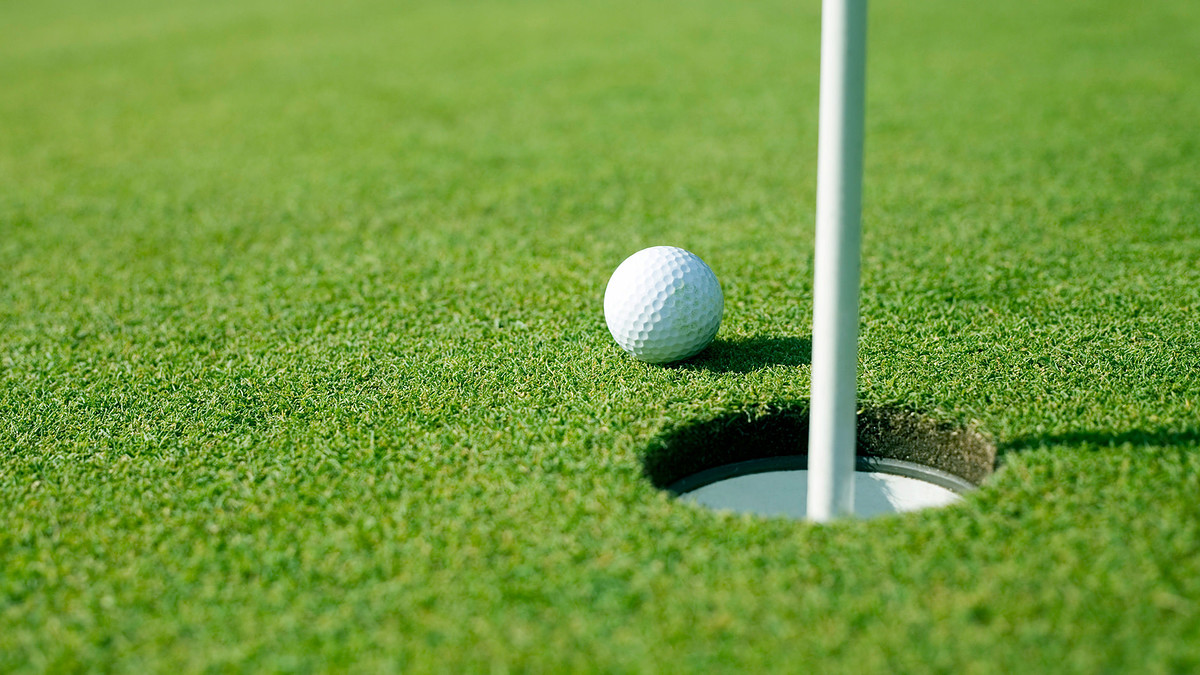 Those who seemingly overcame the      “Matter of Inches”…
Demas – Colossians 4:10-14
“Be diligent to come to me quickly; 
for Demas has forsaken me, 
having loved this present world, 
and has departed for Thessalonica—
Crescens for Galatia, Titus for Dalmatia.”

2 Timothy 4:9-10
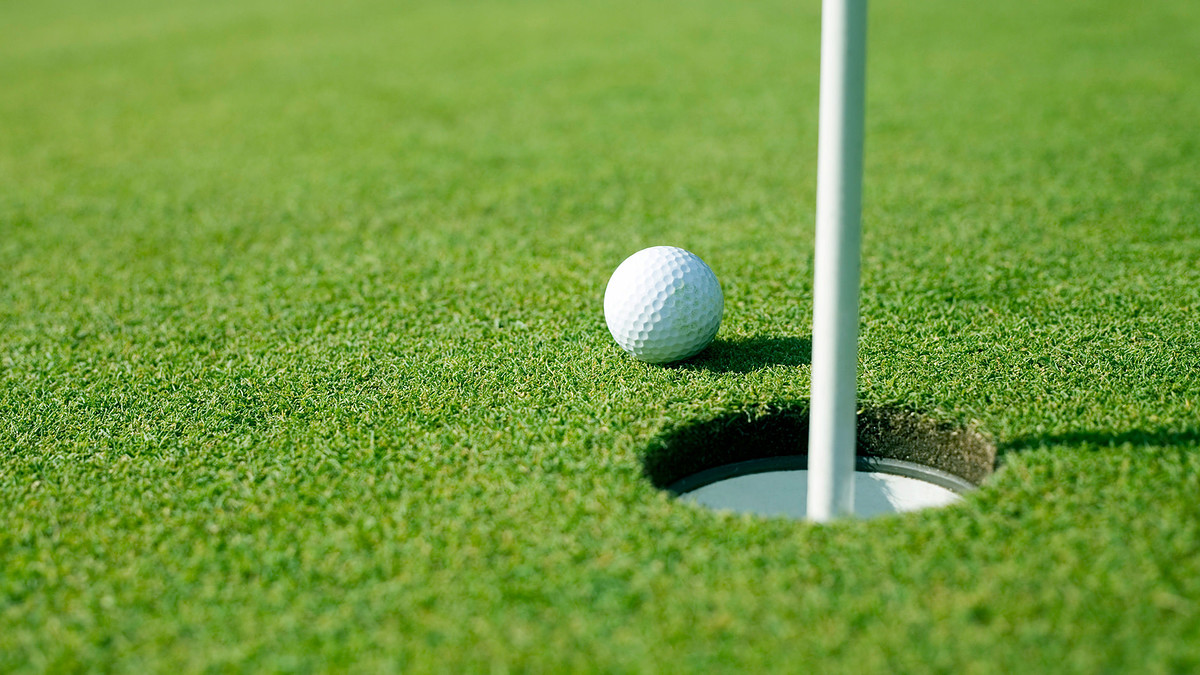 Those who seemingly overcame the      “Matter of Inches”…
“Do not love the world or the things in the world. If anyone loves the world, the love of the Father is not in him. For all that is in the world—the lust of the flesh, the lust of the eyes, and the pride of life—
is not of the Father but is of the world. And the world is passing away, and the lust of it; but he who does the will of God abides forever.”

1 John 2:15-17
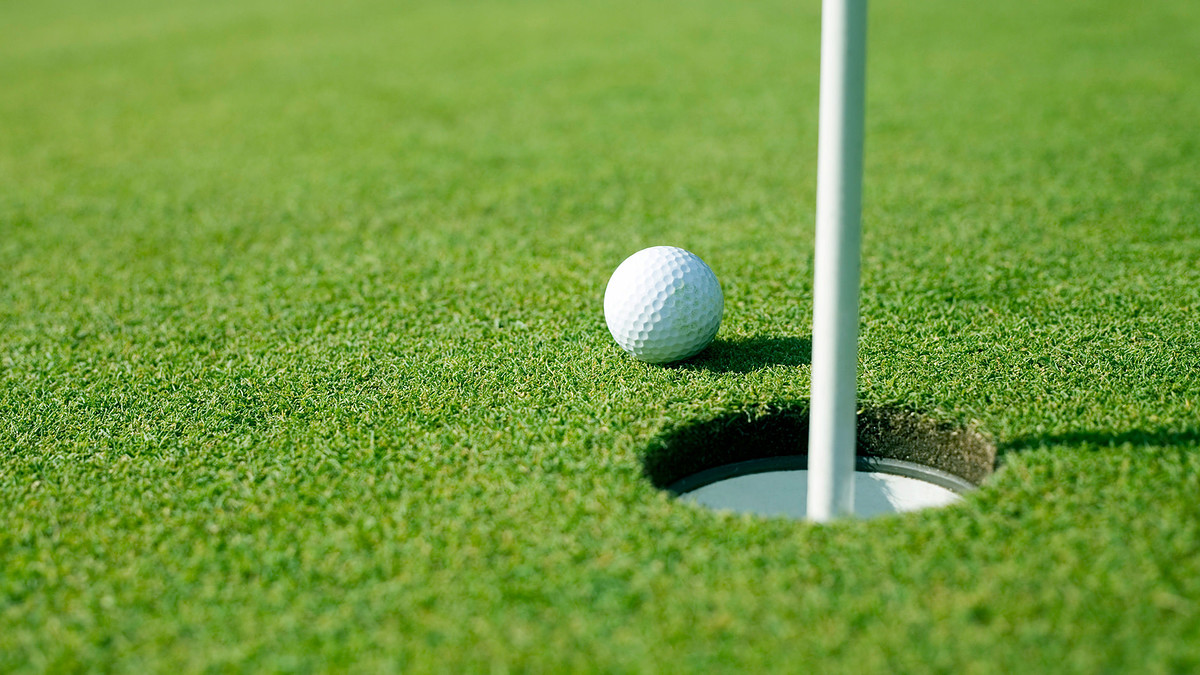 Those who seemingly overcame the      “Matter of Inches”…
Judas Iscariot
Demas
Don’t ever give up, 
and go Back to the World
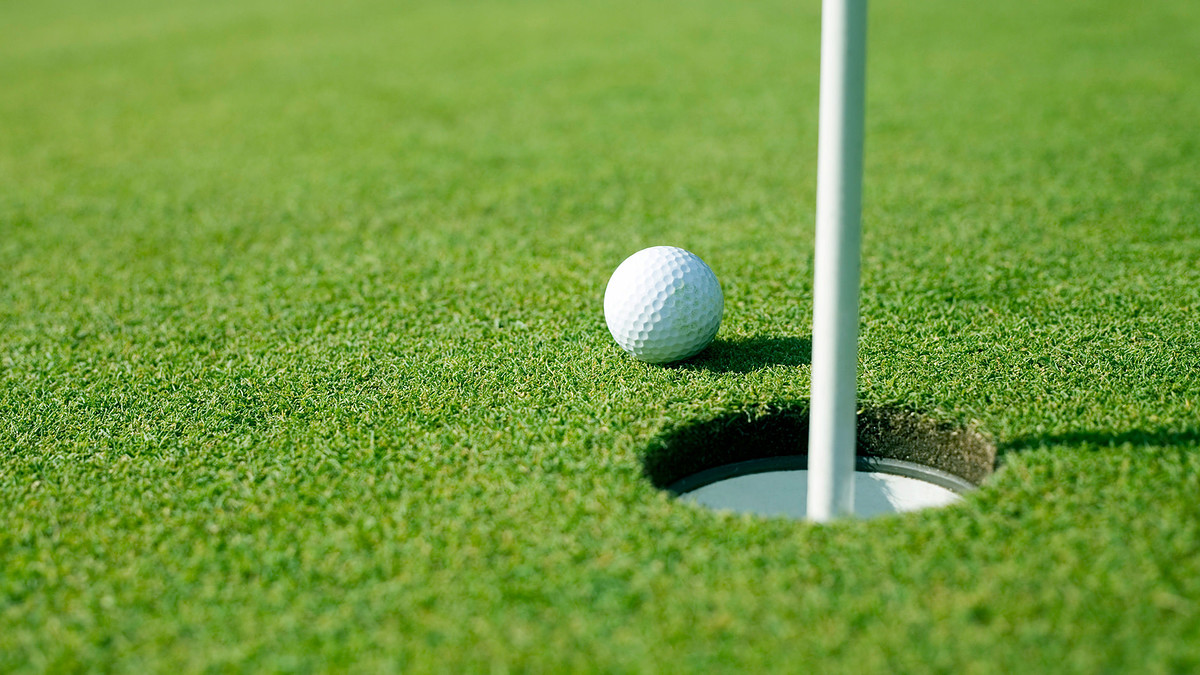 Those who almost “Missed by Inches”…
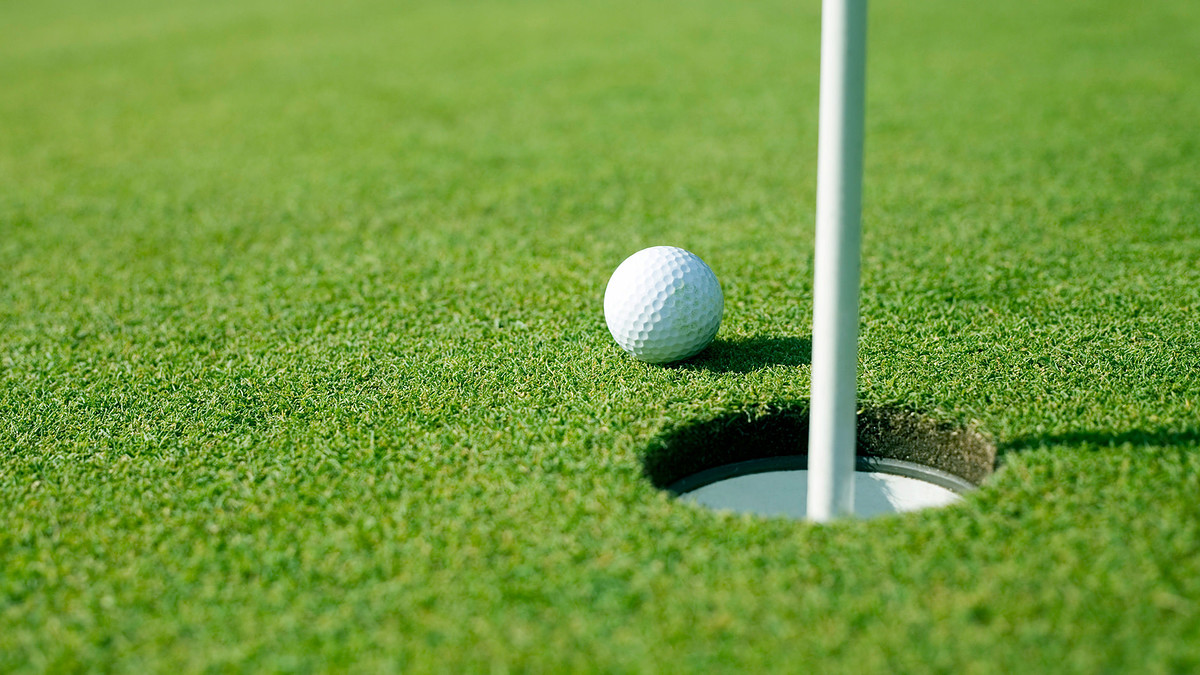 Those who almost “Missed by Inches”…
Philippian Jailor – Acts 16: 20-33
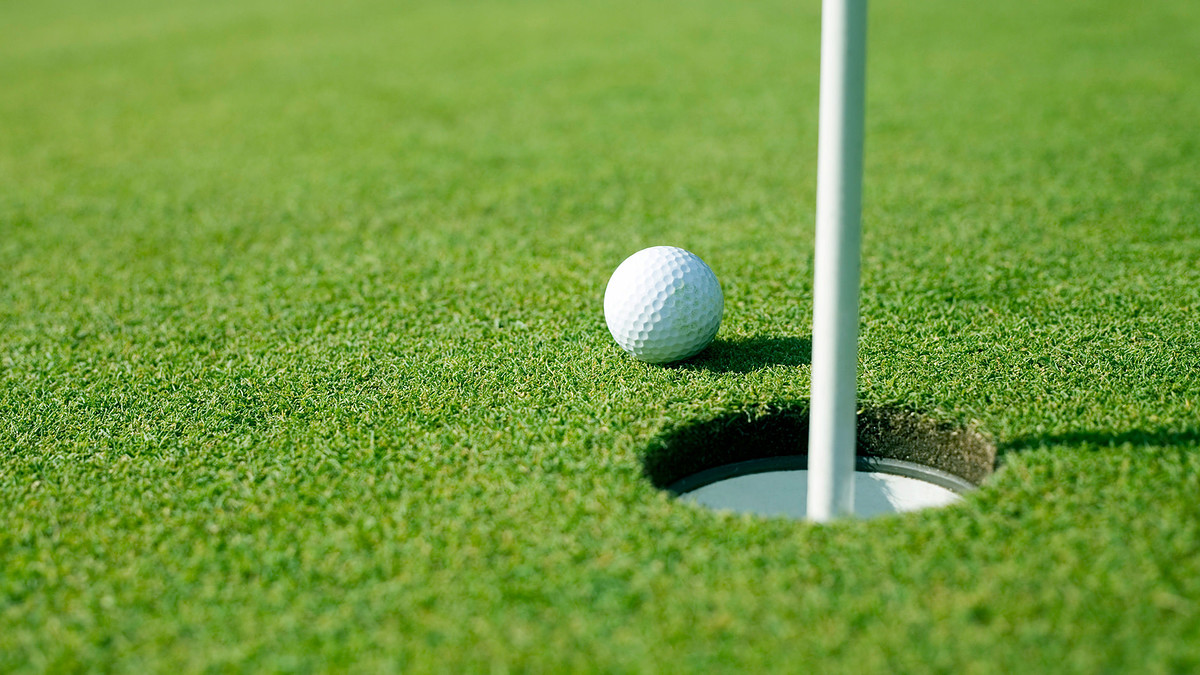 Those who almost “Missed by Inches”…
Philippian Jailor – Acts 16: 20-33
“They mount up to the heavens, They go down again to the depths; Their soul melts because of trouble. They reel to and fro, and stagger like a drunken man, And are at their wits’ end. Then they cry out to the Lord in their trouble, ….

Psalm 107:26-30
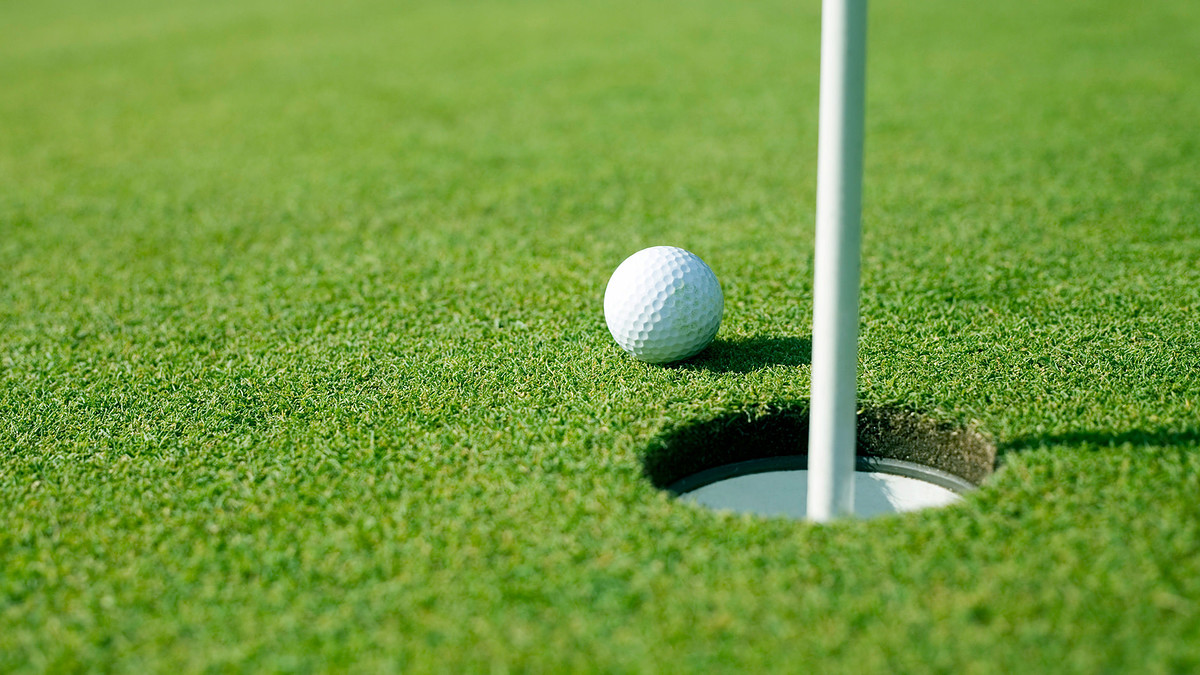 Those who almost “Missed by Inches”…
Philippian Jailor – Acts 16: 20-33
…And He brings them out of their distresses.
He calms the storm, So that its waves are still.
Then they are glad because they are quiet;
So He guides them to their desired haven.”

Psalm 107:26-30
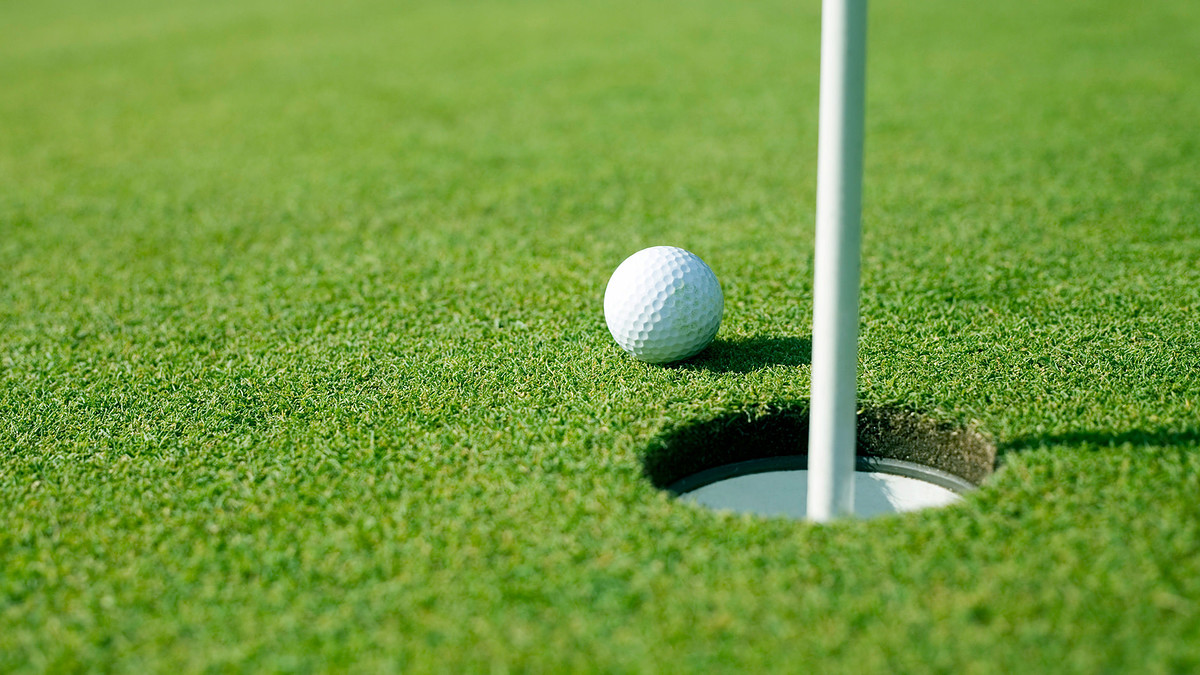 Those who almost “Missed by Inches”…
Philippian Jailor – Acts 16: 20-33
Zacchaeus – Luke 19: 1-10
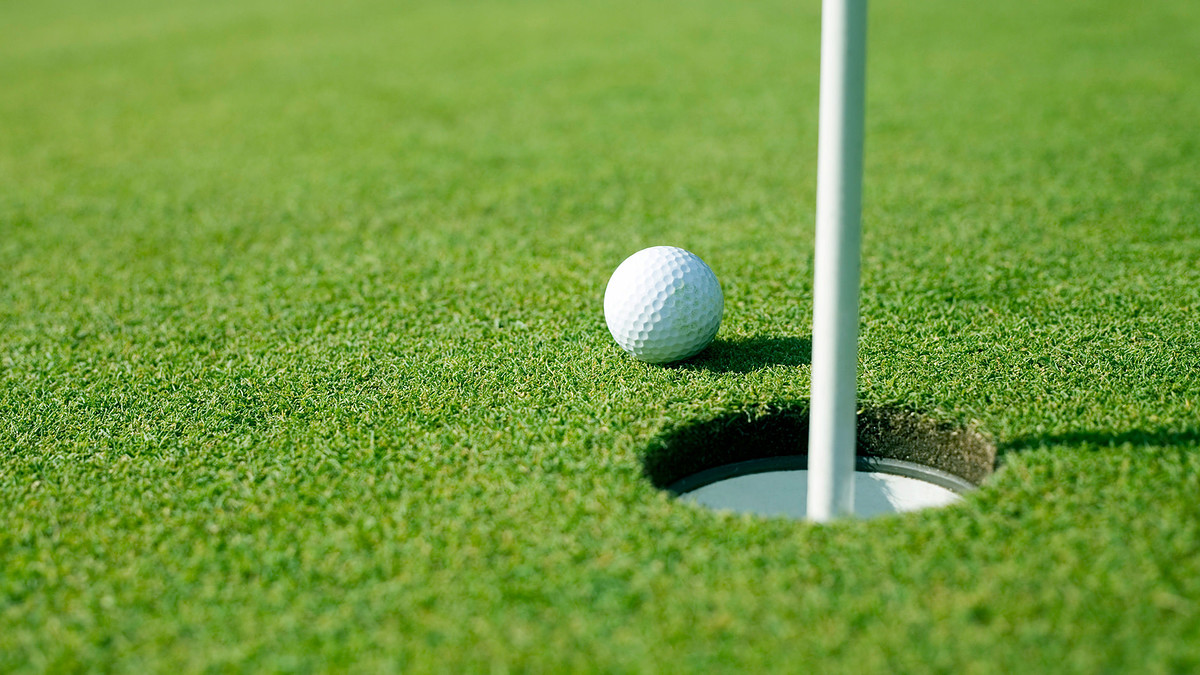 Those who almost “Missed by Inches”…
Philippian Jailor – Acts 16: 20-33
Zacchaeus – Luke 19: 1-10
“Now behold, there was a man named Zacchaeus who was a chief tax collector, and he was rich.”

Luke 19:2
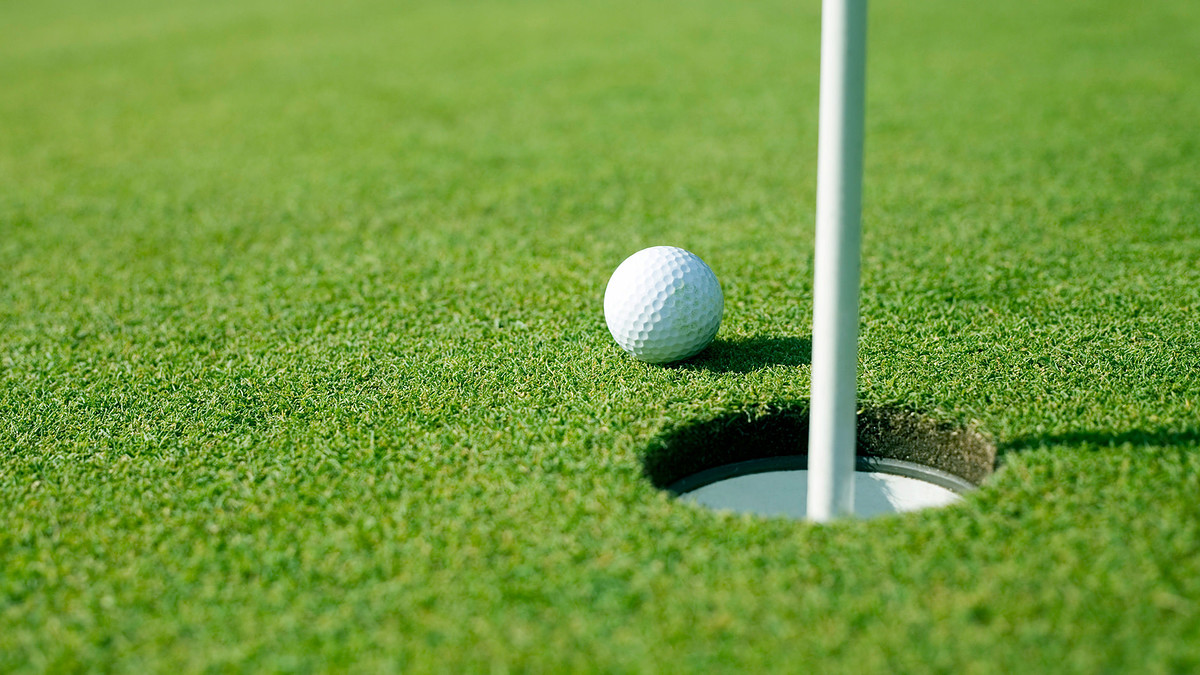 Those who almost “Missed by Inches”…
Philippian Jailor – Acts 16: 20-33
Zacchaeus – Luke 19: 1-10
“Now behold, there was a man named Zacchaeus who was a chief tax collector, and he was rich.”

Luke 19:2
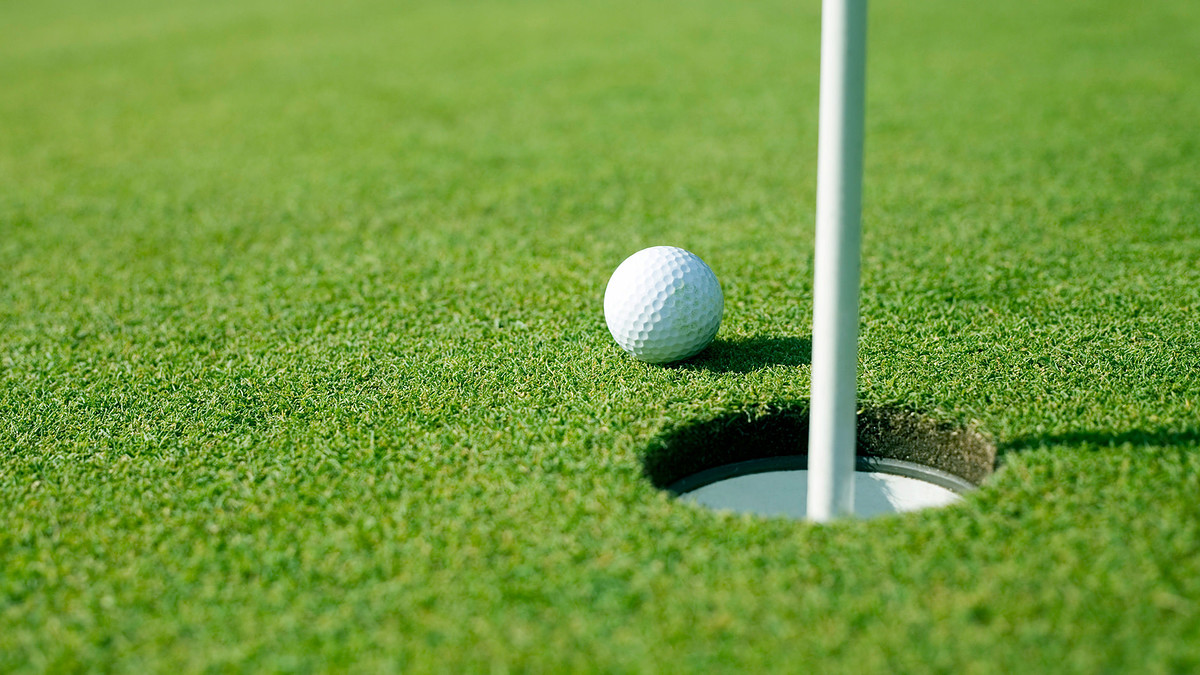 Those who almost “Missed by Inches”…
Philippian Jailor – Acts 16: 20-33
Zacchaeus – Luke 19: 1-10
“Now behold, there was a man named Zacchaeus who was a chief tax collector, and he was rich.”

Luke 19:2
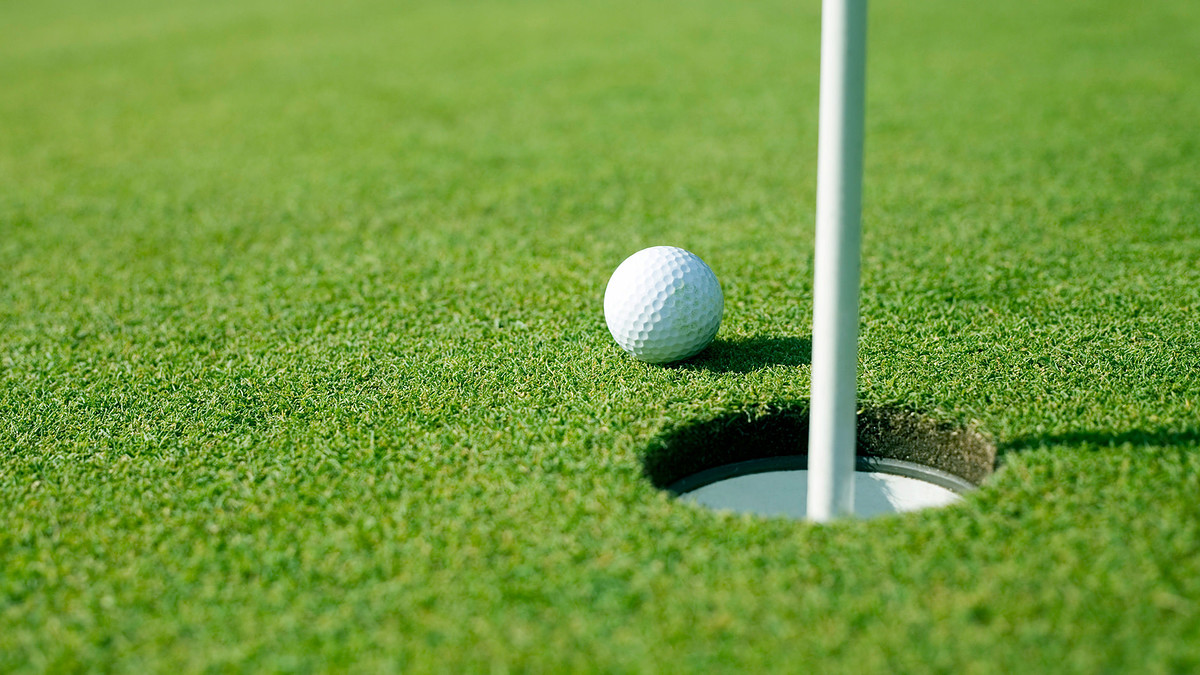 Those who “Missed by Inches”…
Felix (governor) ; Agrippa (king)
Those who seemingly overcame the 
“Matter of Inches”…
Judas Iscariot ; Demas
Those who almost “Missed by Inches”…
Philippian Jailor ; Zacchaeus
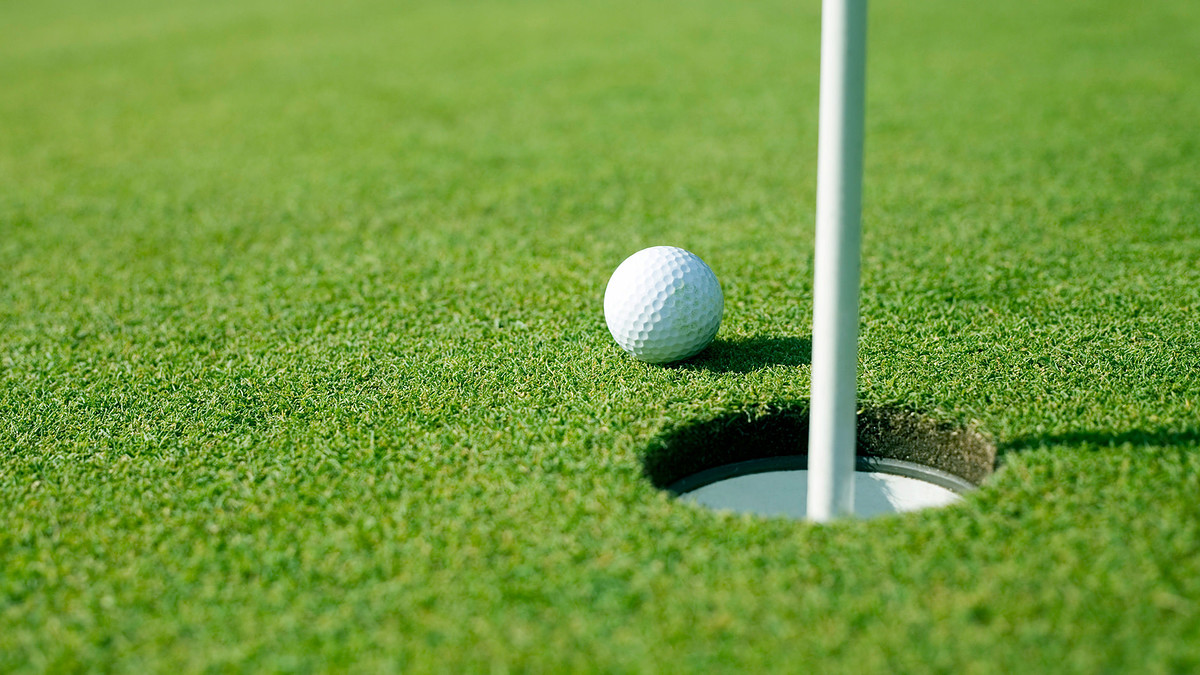 A MATTER 
OF INCHES
Where are you in your 
spiritual growth, and your relationship with God?
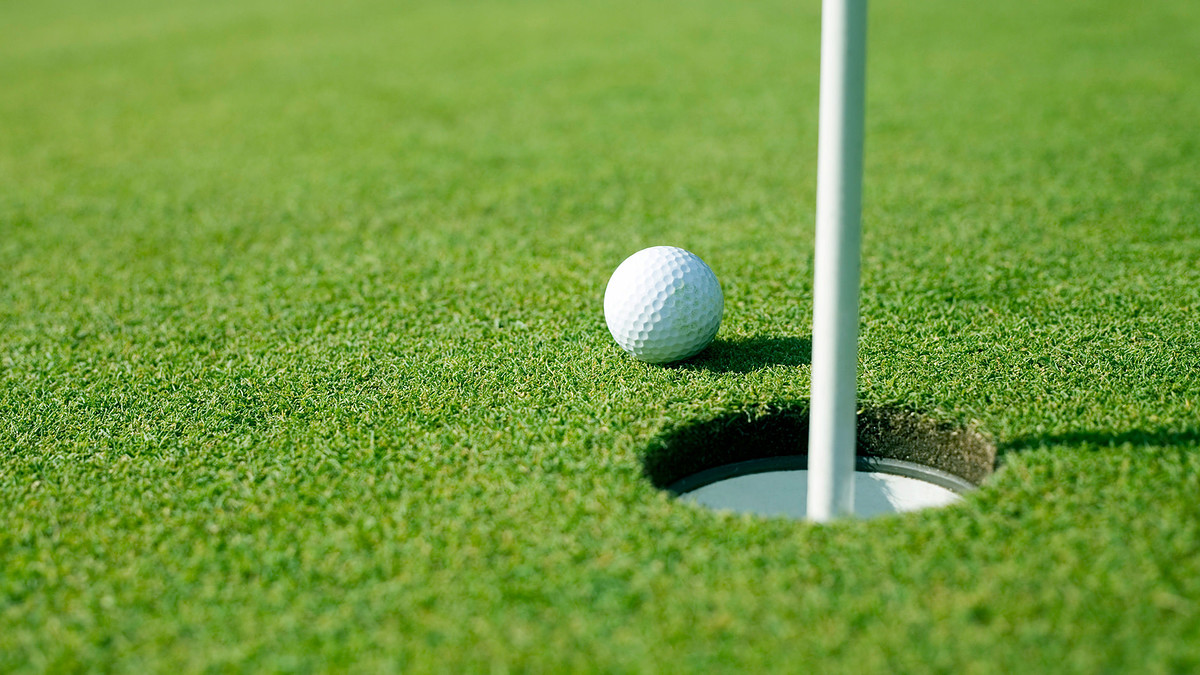 A MATTER 
OF INCHES
Where are you in your 
spiritual growth, and your relationship with God?
Are you trying to just get by, 
“by inches”?
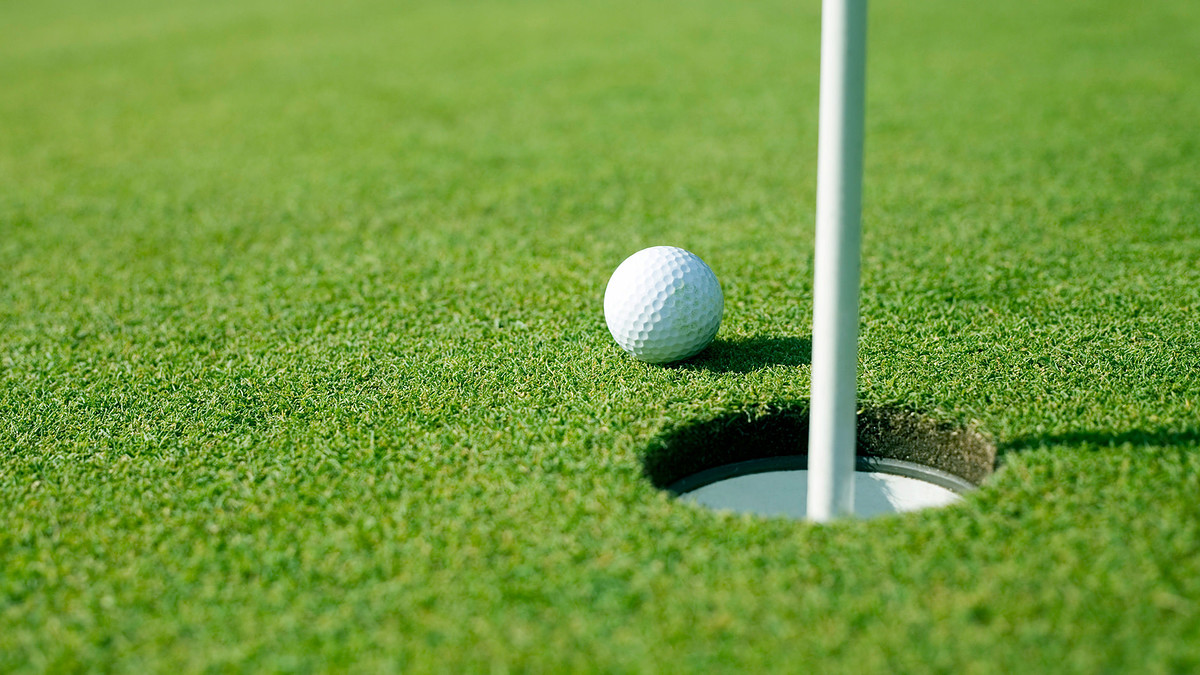 A MATTER OF INCHES